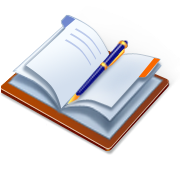 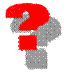 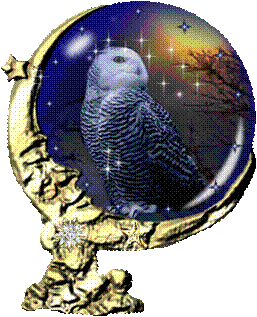 Приёмы технологии встречных усилий для активизации учебно-познавательной деятельности«Разминка»
НА УРОКАХ РУССКОГО ЯЗЫКА
Автор Баженова Татьяна Николаевна,  
учитель русского языка и литературы МБОУ  СОШ с УИОП №9 г. Кирова
1
На каждом этапе реализуются свои педагогические приёмы, позволяющие активизировать и соединять усилия субъектов учебной деятельности в процессе познания.
2
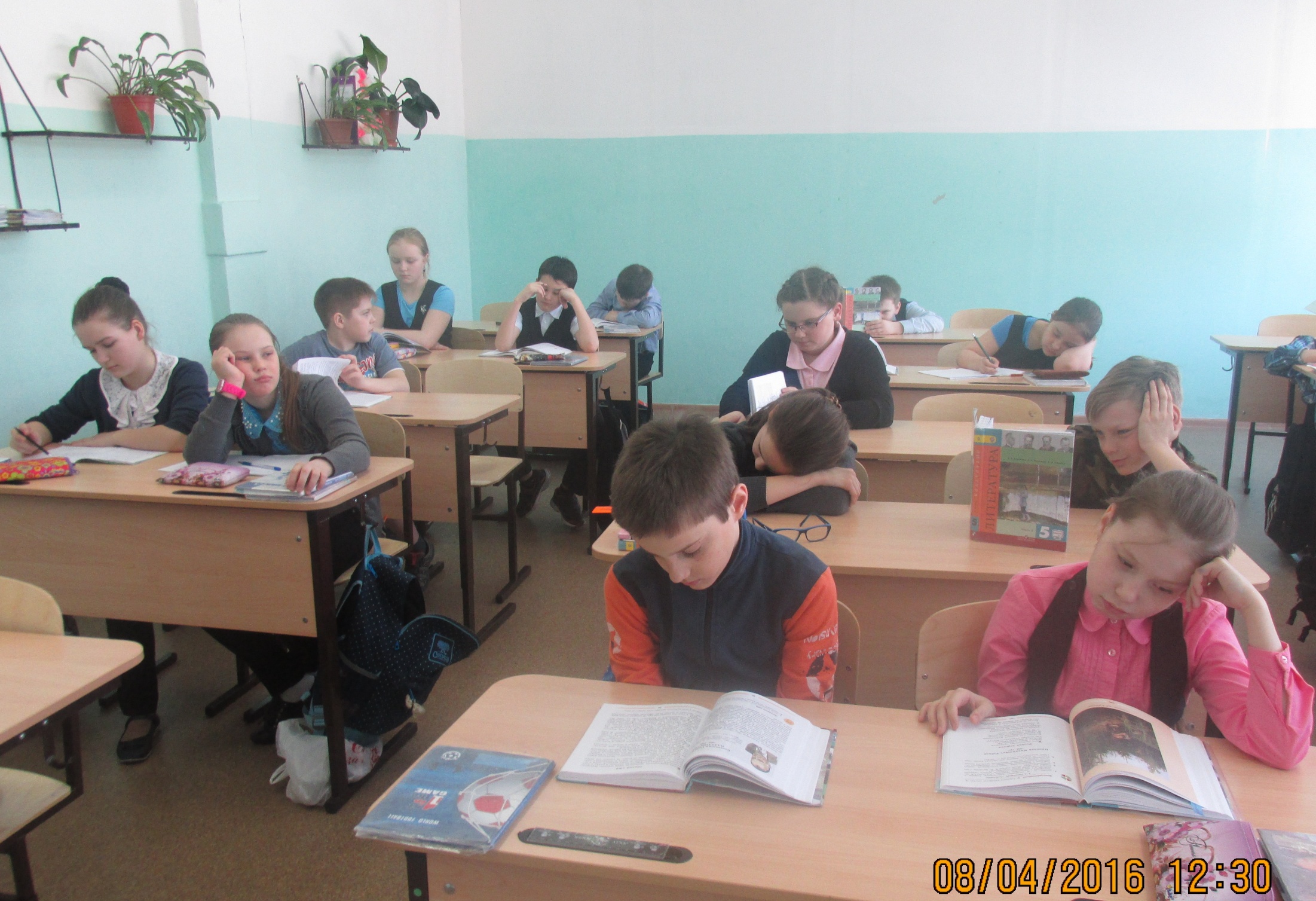 3
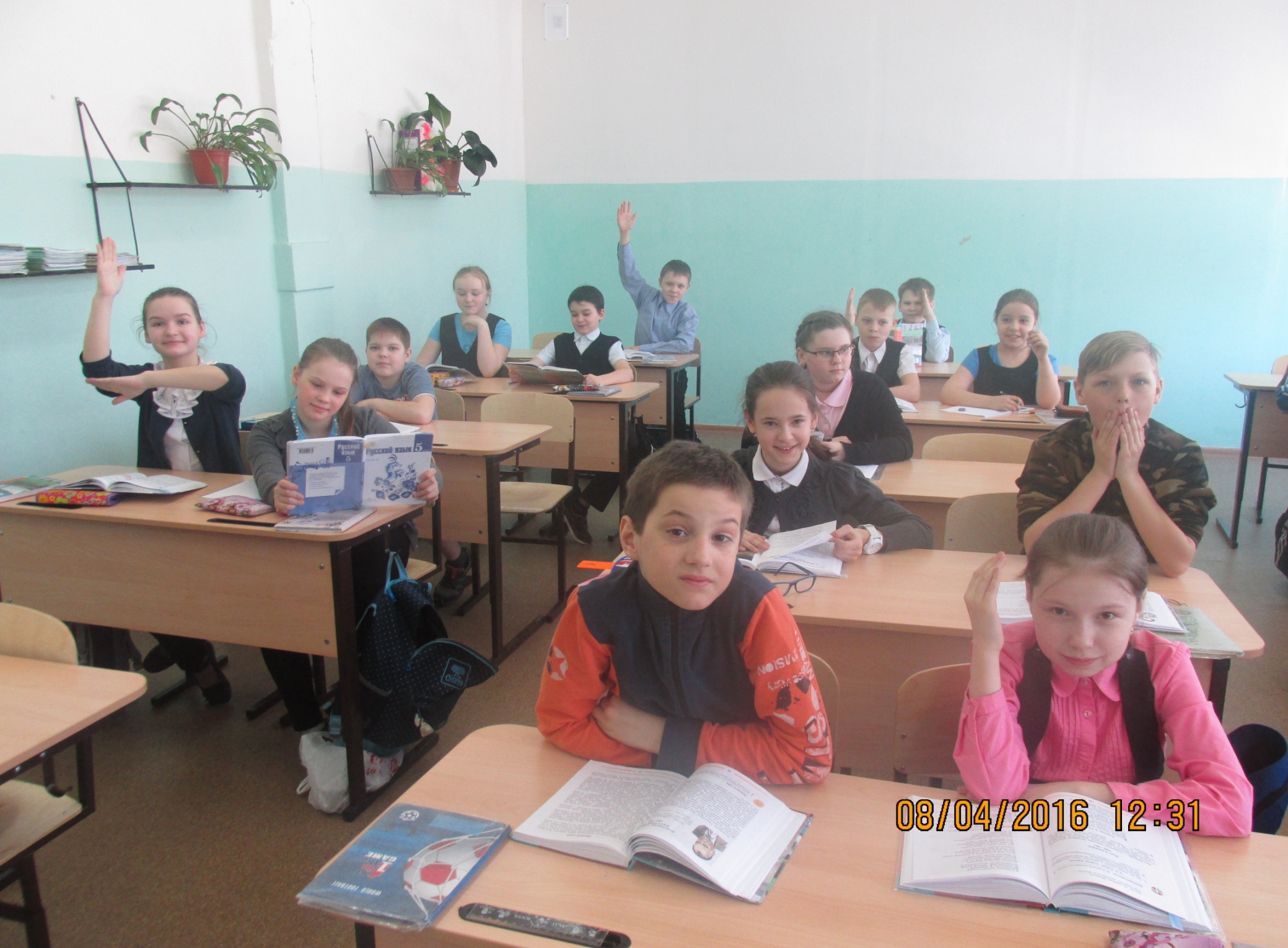 4
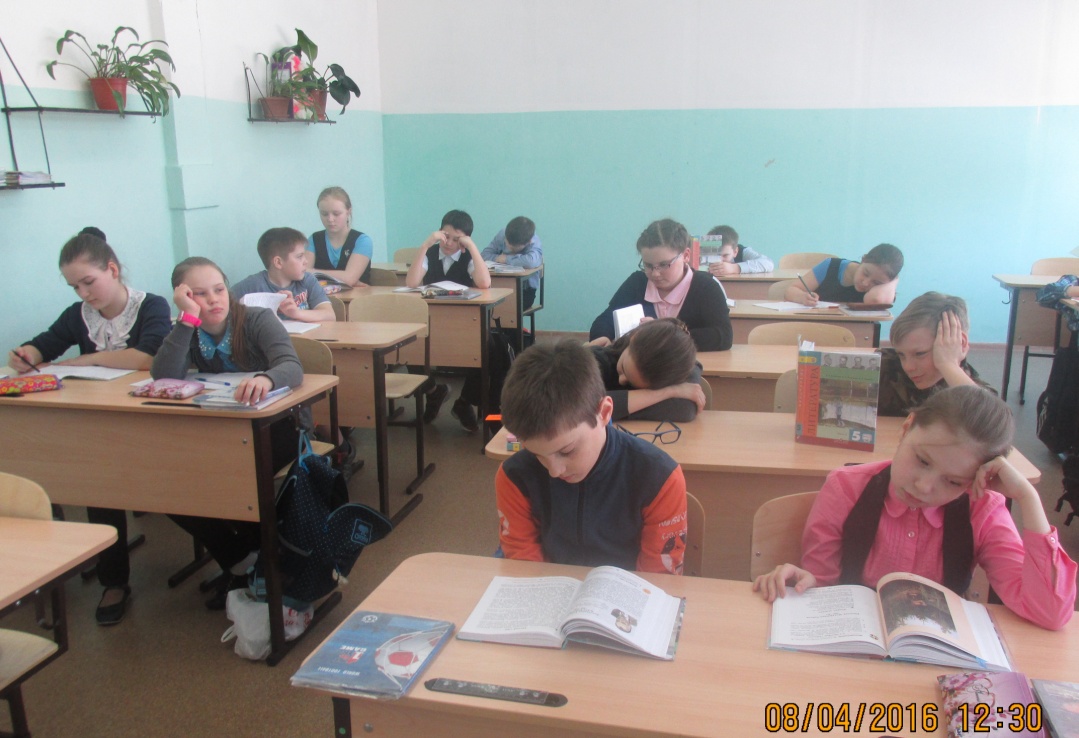 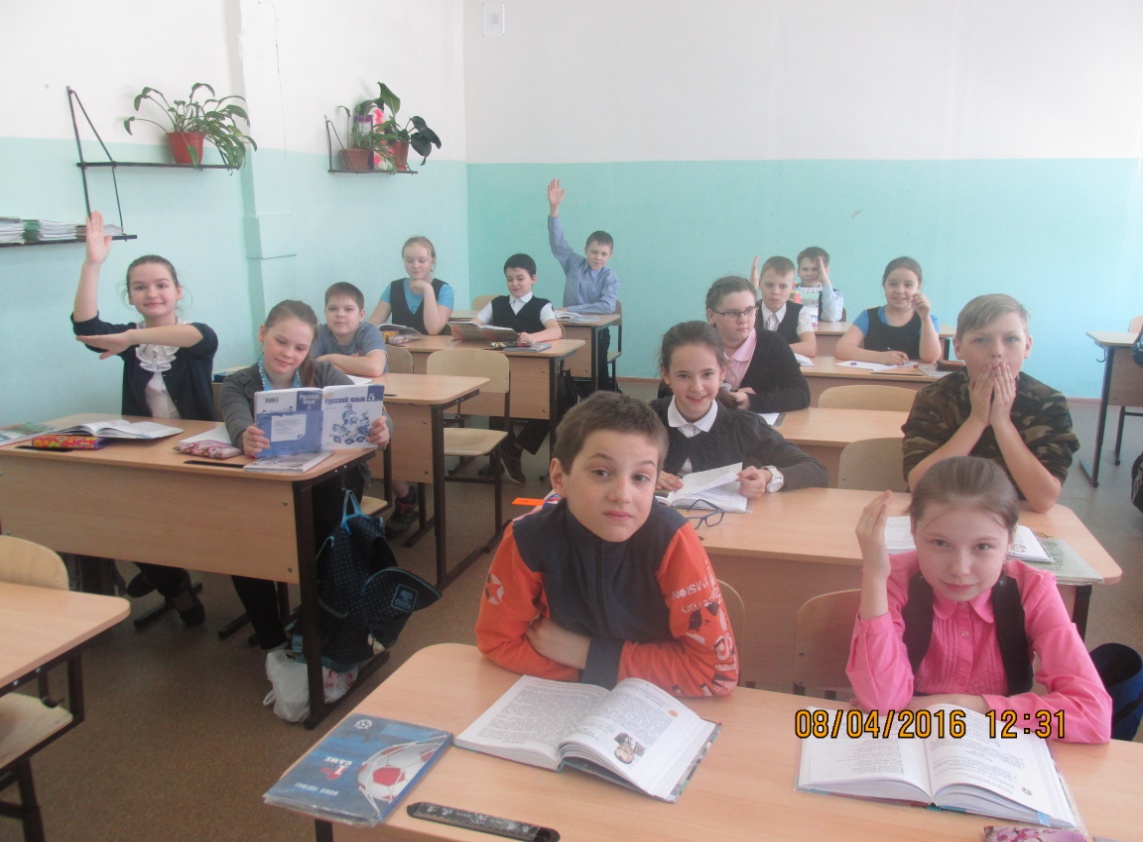 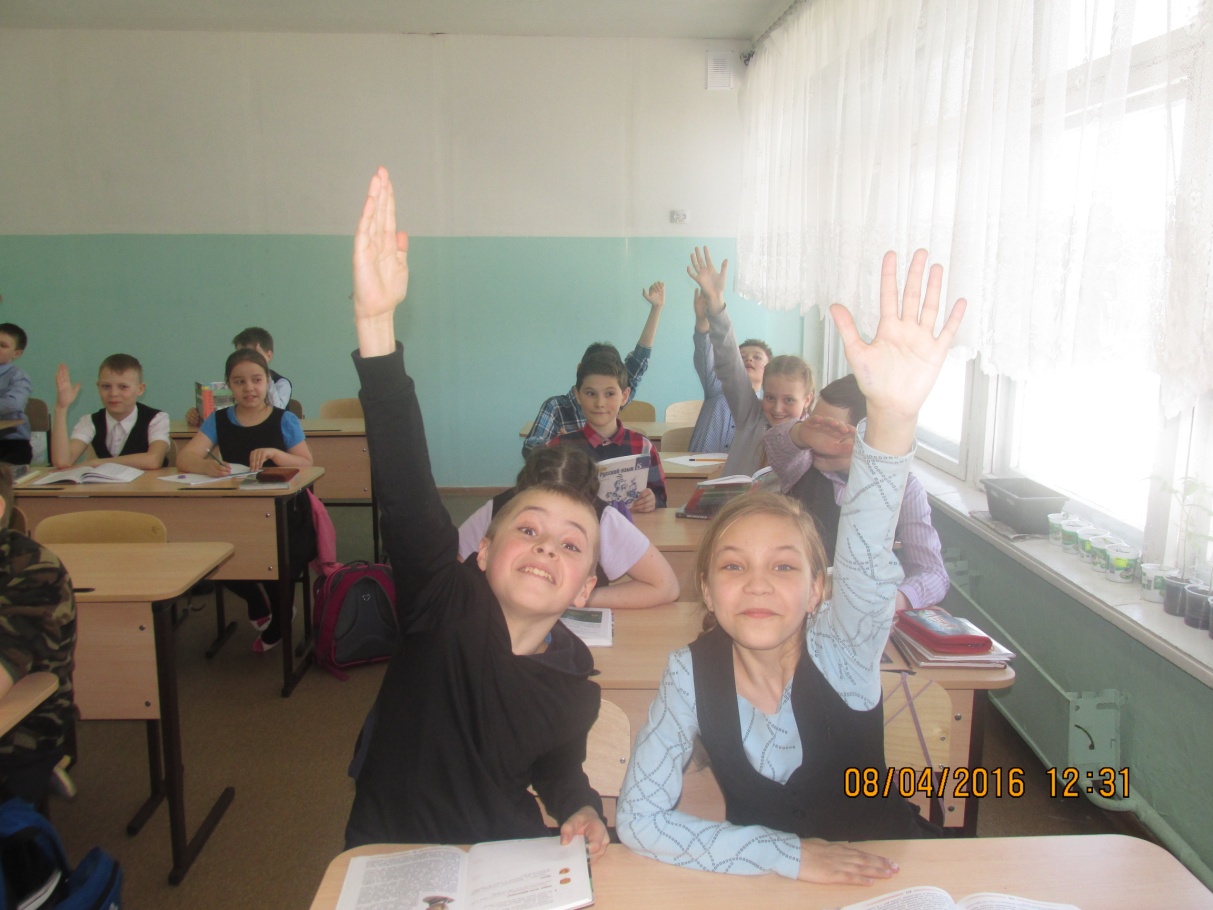 5
Начало урока «Разминка»
Это упражнения, обязательно связанные с темой урока.
Цель:
Создать эмоциональный настрой на совместную учебную работу.
6
Приёмы «разогрева» учебной группы
Занимательные минутки.
 Лингвистические пазлы, задачки, сказки.
 Творческие задания.
 Шарады, кроссворды.
 Игры («Конструктор», «Сыщики», «Шторм», «Ассоциации» и др.)
 «Отсроченная отгадка».
 Эпиграф.
 Погружение и др.
7
Речевая ситуация
Как-то известному артисту МХАТа 
Е. Евстигнееву показали письмо шести-классника:
   «Я мечтаю снимаца в кино в роле Штирлеца или Дортаняна как Михаил Баярский».
Как вы думаете, он сможет стать хорошим артистом?
На это письмо мне хочется ответить тоже письменно. (Евстигнеев берёт ручку и пишет: - Никада!)
       Почему так ответил Е. Евстигнеев?
8
Занимательная лингвистика
Как превратить надоедливую мошкару в полевой цветок?
Переставить буквы: мошкара - ромашка
Когда прозвучал приказ «По машинам!», я вспомнил, о чём просили меня родители, нашёл их в толпе провожающих и сделал это. Что именно?
Родители попросили: «Помаши нам!» Это явление омофонии, одинакового звучания разных слов.
9
Лингвистические пазлы1 ступень
Соберите фразы, «рассыпанные» на морфемы и знаки препинания, употребив их без остатка.
ый    из    у    л    л    ше    одн    силь
а    в    ую    зимн    я    лес     мороз
у    вы    студ    жды     юю    пор    ён
бы   н     ;     ,      ,    .
Однажды, в студёную зимнюю пору, я из лесу вышел; был сильный мороз.
10
Творческие заданияЗакончите стихотворение фразеологическим оборотом
Дружнее этих двух ребят
На свете не найдёшь.
О них обычно говорят:
Водой не разольёшь.
Товарищ твой просит украдкой
Ответы списать из тетрадки.
Не надо! Ведь этим ты другу
Окажешь медвежью услугу.
Глеб у доски …,
Краснеет до … .
Он в этот час, как говорится,
Готов… .
О чём же думал он вчера, 
Когда … с утра?
11
Творческие заданияЗакончите стихотворение фразеологическим оборотом
Дружнее этих двух ребят
На свете не найдёшь.
О них обычно говорят:
Водой не разольёшь.
Товарищ твой просит украдкой
Ответы списать из тетрадки.
Не надо! Ведь этим ты другу
Окажешь медвежью услугу.
Глеб у доски
Краснеет до
Он в этот час, как говорится,
Готов
О чём же думал он вчера, 
Когда                          с утра?
повесил нос,
корней волос.
сквозь землю провалиться.
баклуши бил
12
Творческие задания
Найдите слова по его описанию:
Обманчивая надежда - 
Систематизированное собрание каких-либо предметов – 
Больничный лист – 
Асфальтированная дорога – 
Специальность – 
Скорый поезд – 
Обучение животных – 
Рисунок, поясняющий текст – 
Люди умственного труда -
13
Речевая ситуация
Встретил я одного приятеля. Давно не виделся с ним!..
 -  Как живёшь? – спрашиваю.
 - Нормально, - отвечает.
 - А с учёбой как?
 - Нормально.
 - Ты, говорят, болел… Теперь - всё в порядке?
 - Нормально.
 - Хорошо, значит?
 - Ну, я же говорю – нормально.
 - Странно ты говоришь…
 - Почему? Нормально.
 - Ты считаешь – нормально?
 - Нормально.
«Да-а, - грустно подумал я, простившись с приятелем. – Странно… А ведь когда-то был вполне нормальный человек!»
14
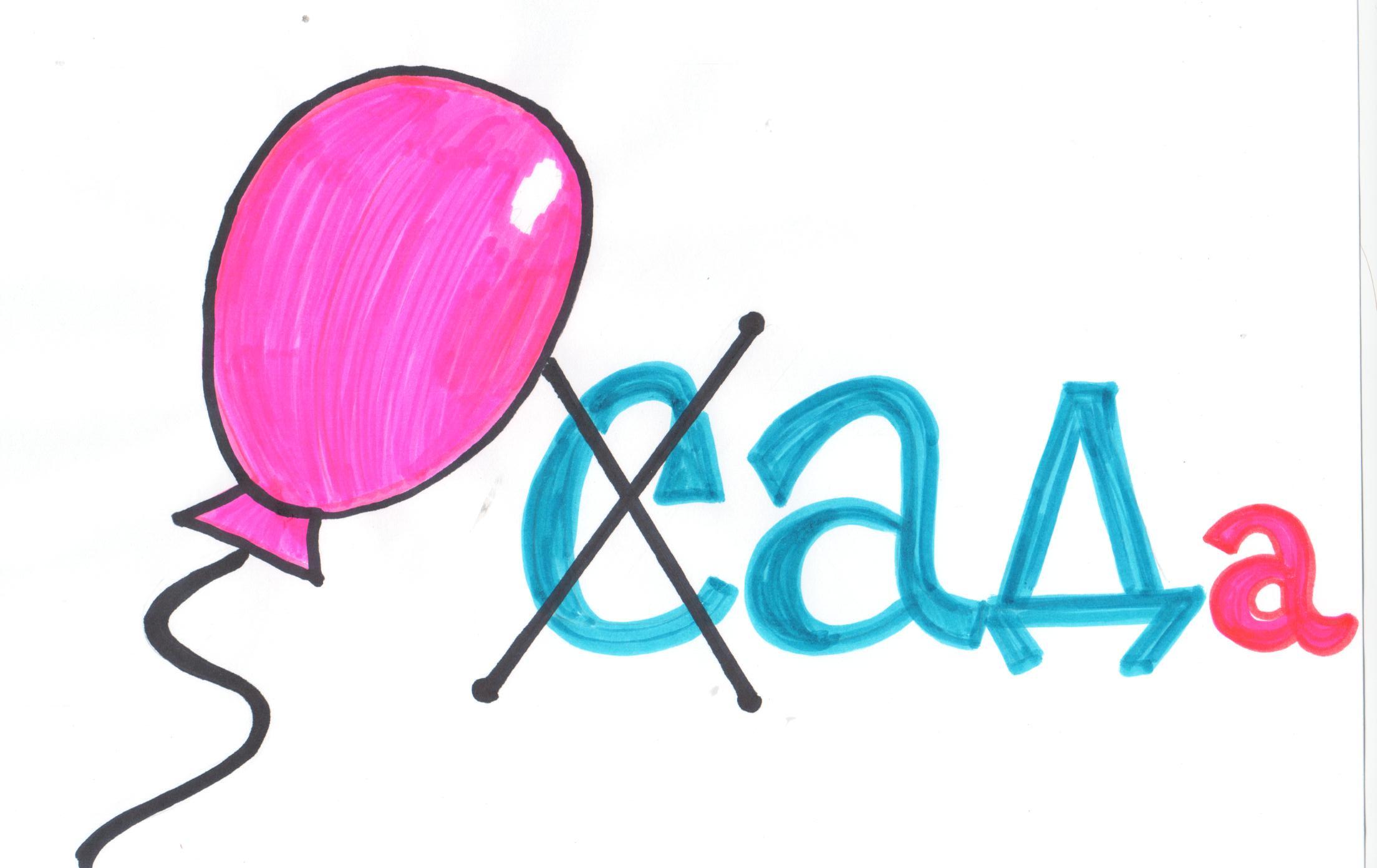 15
Шарада-табличка
16
Шарада-табличка
17
Шарада-табличка
18
19
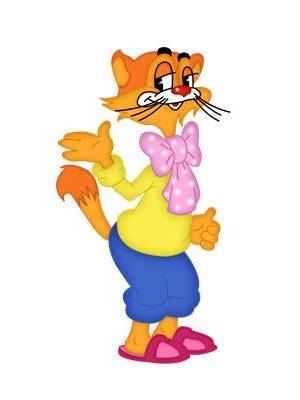 Благодарю за внимание!
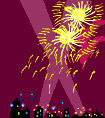 20